الفصل الثالث
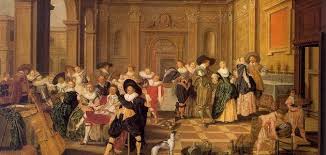 عصر النهضة والتنوير .
أولا: عصر النهضة الأوروبية
معنى النهضة: الرينسانس ومعناها الولادة الجديدة أو البعث. 
المكان: فلورنسا والمدن الايطالية الأخرى ومنها إلى باقي البلدان الأوروبية. 
الزمان: بداية القرن الخامس عشر مع سقوط القسطنطينية واكتشاف امريكا والعالم الجديد وامتدت الى القرنين السادس عشر والسابع عشر. 
الدلالة: تمثل النهضة انتقال اوروبا من العصور الوسطى المظلمة إلى عصور الحداثة؛ أي من الاستبداد والتعصب والتزمت إلى الانفتاح والتحرر.
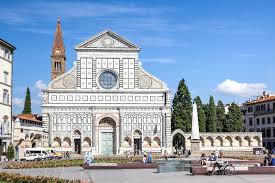 عوامل قيام النهضة
1- عوامل خارجية : تمثلت بالتأثير العربي في القرون الوسطى وهذا يتطلب الاشارة الى:
مراكز التأثير: الأندلس وصقلية . والقدس. 
مادة التأثير: العلوم والمنجزات والافكار التي انتقلت الى  اوروبا. 
طرق التأثير: 
التجارة
الحروب الصليبية
البعثات والرحالة
السفارات 
لماذا نجح  العرب المسلمون في اقامة حضارة وفشلوا الآن، ولماذا نجحت اوروبا  الحديثة بالنهضة؟
الجواب: عدم وجود منافس حضاري في مرحلة النهوض.
2- العوامل الداخلية الاوروبية المؤثرة في النهضة
1- تفكك الاقطاع, ويشمل:
الطبقات
الرؤية
السلطات 
2- ظهور المدن.                                                                          
- النزعة الفردية وانتشار روح النقد والمغامرة. 
- نضوج اللهجات المحلية وتحولها الى لغات اوروبية. 
3- الطباعة.
4- التبادل التجاري.
5- انتقال العلماء من القسطنطينية الى الغرب.
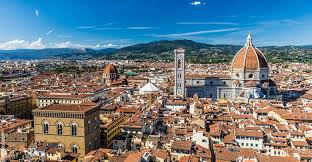 مظاهر النهضة الاوروبية
1- ظهور النزعة الانسانية وظهور النخبة او الكتاب الانسانيون: أصبح الإنسان وسعادته محور الاهتمام ومركزه، ولم تعد القيم الدينية بكل عناصرها الغيبية هي محور الحياة الأوروبية.
2-  إحياء الآداب والفنون القديمة: 
في المرحلة الأولى تم تقليد تلك الآداب الرومانية واليونانية. 
في المرحلة الثانية تم التحرر منها، والتعبير باللغات القومية.
3- انتشار التفكير الحر والمغامرة والتجديد. 
4- التخلي عن النفعية والاغراض الدينية والإخلاقية في الفن والادب. حيث تطور الفن والأدب شكلاً ومضموناً.
6- التطور العلمي ومنهج العلم الحديث. 
نضوج العلوم الطبيعية والانسانية, مثل: 
الفلك
التاريخ
السياسة
الفلسفة 
7- زعزعة سلطة الكنيسة وذلك بسبب: الاكتشافات العلمية، الانشقاق الكنسي والإصلاح الديني.
الانتقال من الارسطية الى افلاطونية.
عصر التنوير في القرن الثامن عشر
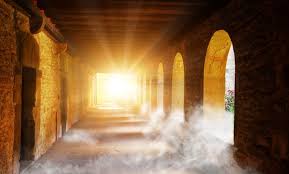 عصر التنوير
معنى التنوير: اعتماد العقل كمرجعية وسلطة وحيدة ونهائية للإنسان. 
المكان: فرنسا ومنها إلى بقية البلدان الاوروبية. 
الزمان: القرن الثامن عشر. 
الدلالة: نضوج العقلانية والعلم بفضل الفيلسوف جون لوك وعالم الطبيعة اسحاق نيوتن في القرن السابع عشر. 
شعار التنوير: كن شجاعاً واستعمل عقلك للخروج من القصور المعرفي.
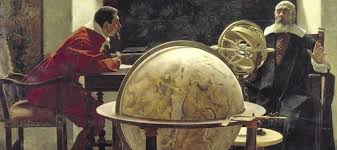 مظاهر التنوير الأوروبي
1- سيادة العقل والعقلانية: 
فقد مثّل عصر التنوير نقطة تحول كبرى في مسيرة الحضارة الأوروبية معتمدا على إنجازات الثورة العلمية والطبيعية.
تم تنصيب العقل سلطة لا يعلوها سلطة، ولم يعد مصدر المعرفة في العرف الأوروبي  إلا العقل والتجربة. 
ارتبط العقل بالنقد وبالشك بقدرة  مؤسسات العالم القديم على تحقيق الخير والسعادة للفرد. فتم نقد الحق الإلهي للملوك. وتمّ تأسيس فكرة الديمقراطية والحرية السياسية والشك بالعقائد الدينية التي تتطلب من الفرد الايمان الأعمى بدون قيد أو شرط في عصر العقل والنقد.
2- قدرة الإنسان على الوصول إلى  الكمال الأخلاقي:
 تعني سيادة نظرة جديدة للكون والإنسان، وتتعلق بقدرة البشر على الرقي والترقي  الدائم، والوصول إلى الكمال الأخلاقي والسمو.

3- مذهب التقدم: 
أي سير التاريخ بحركة تقدمية غائية دائما وأبدأ  إلى الأمام، وانتقال الإنسان من الحسن إلى الأحسن، بعكس النظرة الدينية التي كانت تنظر إلى التقدم بمثابة تدهور لأنه ابتعاد عن الأصل، وسيرا من السيء إلى الأسوأ.
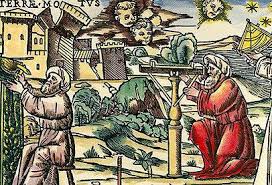 4- الانسان طيب بطبيعته وما يفسده هو البيئة وارتبط مفهوم الانسان ب:
أ. الحرية: افترض أعلام عصر التنوير أن الله أو طبيعة قد منح البشر حرية طبيعية تتضمن حقوقهم الأساسية.

ب. النزعة الفردية.
ج. الاعتراف بالتعددية.
د. حق الاختلاف والتسامح.
5- النظرة المادية للوجود: 
نظر التنوير إلى العالم كونه آلة مادية ضخمة تسير نفسها بنفسها أي أنها مكتفية بذاتها، ولا تحتاج لرعاية أو تدخل خارجي غيبي لتحريكها، فالعالم خاضع من البداية إلى النهاية لقوانين فيزيائية واحدة.
مكتسبات عصر التنوير والنهضة
يمثل التاريخ الاوروبي مراحل متتابعة من الاستمرار والانقطاع, أي الحفاظ على الايجابيات وتوظيف المنجزات السابقة في المرحلة اللاحقة، ونقد السلبيات والتخلي عنها في عصر النهضة من الحداثة الاوروبية الى الثورة العقلية ومنها الى النهضة العلمية الى عصر التنوير والثورة الصناعية في القرن الثامن عشر والتاسع عشر الى عصر الاستعمار والامبريالية الى المرحلة الراهنة (مرحلة ما بعد الحداثة). 
ظهور  الليبرالية فكرياً وسياسياً. 
الديمقراطية والمواطنة وحقوق الانسان. 
نقد الاستبداد ونظريات الحق الالهي في الحكم وظهور نظريات العقد الاجتماعي. 
تحول افكار التنوير الى واقع بالثورة الفرنسية.
الليبرالية:
تعرف أحيانا بالمذهب الحري أو التحررية أو التلقائية، وهي فلسفة ومنهج ومذاهب عدة. 
نشأت تاريخيا في الغرب الأوروبي مع الثورة العلمية والعقلية في القرنين السادس عشر والسابع عشر .
كانت الليبرالية ونظامها الرأسمالي أهم المراحل والأحداث الكبرى في تاريخ أوروبا والغرب؛ فقد أنجزت الحداثة والرفاه وحقوق الإنسان. 

العوامل التي ساعدت على بروز الفكر الليبرالي: 
1- التطور والتقدم الاقتصادي والسياسي.
2- وإنهاء عصر الإقطاع.
3- تحسّس أوروبا إلى أهمية الحرية الفردية.
الأسس التي يقوم عليها الفكر الليبرالي:
1- الحرية الفردية. ( دعه يمر دعه يعمل).
2-الإنسان كونه كائن اجتماعي يسعى إلى تحقيق مصالحة الشخصية، وتلقائيا يحقق مصالح المجتمع .
3- القانون الطبيعي: أو القانون الحتمي: وهذا القانون الذي يوفق بين قيمة التغيير والتقدم و بين حرية الإنسان.
منجزات الفكر الليبرالي:
1- أنجزت الحداثة والرفاه وحقوق الإنسان.
2-  قضت على النظام الإقطاعي، والحكم الملكي المطلق .
3- اشاعت الحرية والديمقراطية.
4- نهضت بالثورة الصناعية.
5- نهضت بالأدب والفن والفكر على جميع المستويات.
6- ناضلت الليبرالية ضد تدخل الدولة في الحياة الاقتصادية.
7- تسوّيغ الاستعمار واحتلال اراضي الغير بالقوة والنهب وتجارة العبيد بحجة عدم أهلية تلك الشعوب للبقاء.
أسباب قصور المنهج الليبرالي:
حلّت المشاكل والعقبات: لم يعد للمجتمع دور في التغيير والتقدم، وولّد ابتعاد الدولة عن النشاط الاقتصادي استفراد الرأسماليين بالثروة والاستغلال ونتج عن ذلك  فوضى اقتصادية خسّرت الدولة والمجتمع والفقراء.
الماديّة التاريخية: نظرية التطور الاجتماعي عند ماركس
كارل ماركس فيلسوف ثوري ألماني كبير (1818-1883)وأكثر الشخصيات تأثيرا في الفكر السياسي والاقتصادي في العالم ومؤسس الشيوعية أو ما يعرف بالاشتراكية. 
مؤلفاته: رأس المال- البيان الشوعي . 
أشار ماركس إلى أن الصراع الطبقي يحكم ويتحكم في المجتمعات الطبقية، وأن الثورة قمة الصراع الطبقي، وهي الدافع الأساسي لتقدم المجتمع، وتحطيم النظام القديم، وأساس الصراع هو استغلال أصحاب النفوذ (الطبقة المالكة) البرجوازية للعمال الذين لا يملكون شيئاً.
* تتكون الماركسية  من قسمين:
1- المادية الجدلية: وموضوعها الأساسي هو علاقة الوعي بالوجود؛ أي أن المادة والوجود هما أساس الوعي والفكر، وأهم أفكارها :
يمكن فهم العالم ومعرفته وتغييره.
العالم في حالة حركة وتطور.
تنطلق المادية الجدلية من أعم القوانين التي تعتبرها حاكمة للواقع والوجود بشكل عام، وهي قوانين مستمدة من الجدل، أو المنطق الجدلي عند الفيلسوف هيجل، وهي:
قانون وحدة وصراع الأضداد. لكل شيء في الوجود ما هو ضده أو نقيضة وفي حالة حركة وصراع والنتيجة تقدم إلى الأمام.
قانون التحوّل الكمّي الذي يقود إلى تغيّر كيفي. 
ج. قانون نفي النفي: تنفي الرأسمالية (تأتي بعده وتتجاوزه ) الإقطاع فهي نفي وبعد ذلك تأتي الاشتراكية وتنفي الرأسمالية أي تتجاوزها لاحقا فهي إذن نفي النفي.
ب. المادية التاريخية: 
تعرف المادية التاريخية بأنها مجموع القوانين العامة التي تتحكّم بالمجتمع وتطوره؛ وتفهم حركته على هذا الأساس وتتصف بأنها:

1. قوانين موضوعية لا دخل ولا قدرة  للإنسان على وقفها.
2. قوانين قابلة للمعرفة والاستعمال لتحقيق.
* شروط حياة المجتمع عند ماركس:
1- البيئة الجغرافية.
2. السكان، ورغم أهمية هذين العاملين إلا أنهما ليسا هما العامل الحاسم في التطور الاجتماعي؛ بل أسلوب إنتاج الثروة الاجتماعية في المجتمع قديمًا وحديثًا.
* اعتبر ماركس أنّ العمل هو أساس الحياة الاجتماعية والمحدد للتطور الاجتماعي، ويتطلب الإنتاج أو العمل:
1. موضوعات العمل مثل الأرض.
2. الإنسان العامل.
3. الأدوات. وهذه العناصر تشكّل معًا قوى الإنتاج، لكن أهمها الأيدي العاملة أو الإنسان العامل.
وتعتبر قوى الإنتاج هي المحرك الأساسي للتطور في المجتمع وخاصة أدوات الإنتاج.
ينقسم المجتمع برأي ماركس إلى قسمين: 
1- الأساس الاقتصادي المادي ويسمى البنية التحتية.
2- البناء الفوقي وهو: مجموع المؤسسات العلمية والسياسية والثقافية والفكرية، وهو الذي يعكس طبيعة الأساس الاقتصادي. ويشكلان معا التكوين الاقتصادي الاجتماعي
تاريخ تطور المجتمعات : قسم ماركس تاريخ تطور المجتمعات إلى مراحل:
المرحلة الاجتماعية البدائية: التي تتميز بعدم وجود طبقات أو صراع أو ملكية خاصة، وتسود علاقات تعاون بين الناس، وهي مرحلة مغرقة في القدم. 
مرحلة المجتمع العبودي: مرحلة الأسياد والعبيد، وأغلب الحضارات القديمة نشأت في هذه المرحلة. 
مرحلة الإقطاع: وهي مرحلة العصور الوسطى (الحضارة العربية الإسلامية والحضارة المسيحية الغربية). 
مرحلة الرأسمالية: وهي مرحلة الصراع بين العمال والبرجوازية. 
المرحلة الاشتراكية: مرحلة الغاء الملكية الخاصة والاستغلال. 
المرحلة الشيوعية: وهي المرحلة العليا من الاشتراكية حيث لا طبقات ولا استغلال ولا ملكية خاصة.